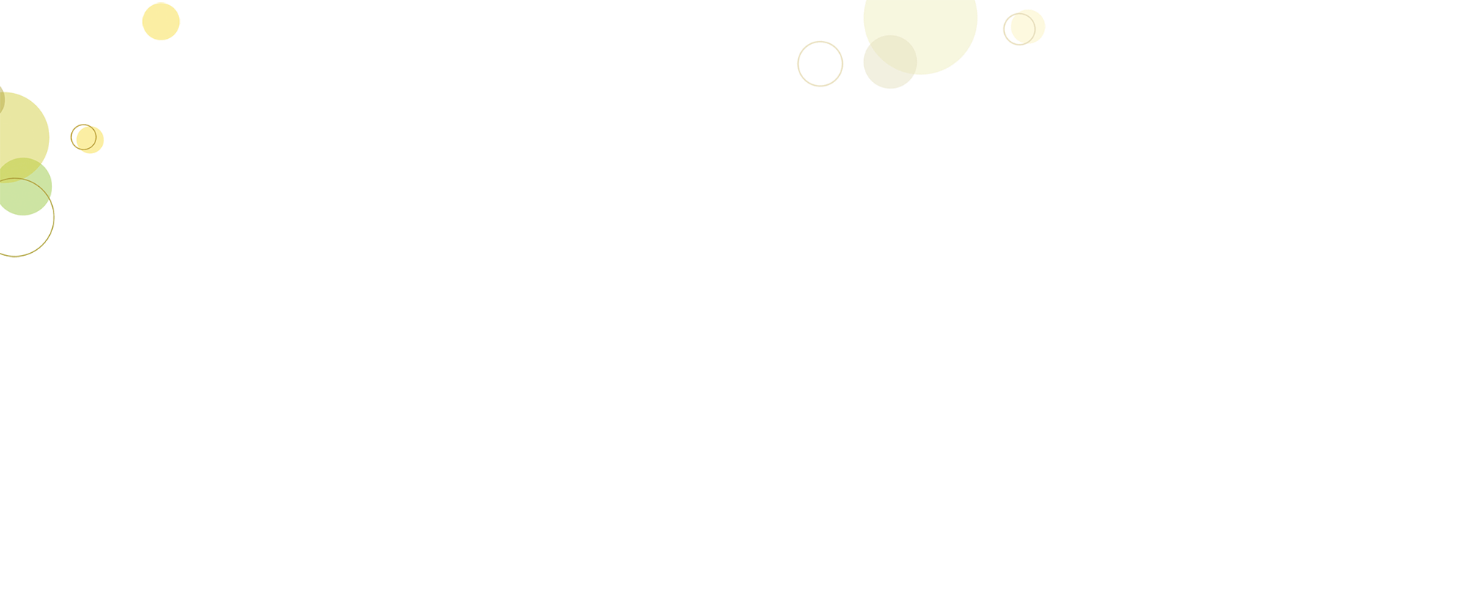 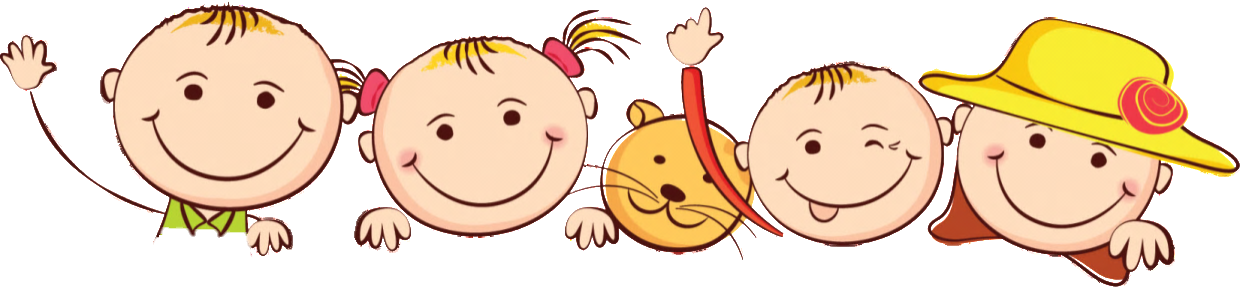 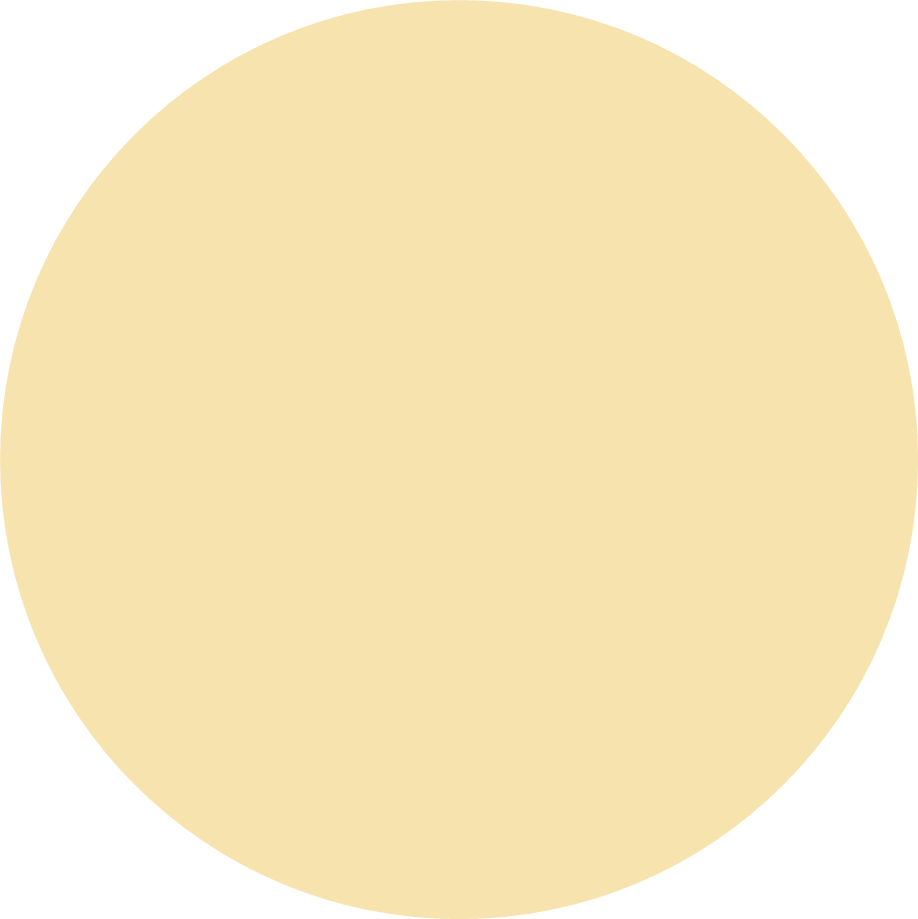 Khởi động
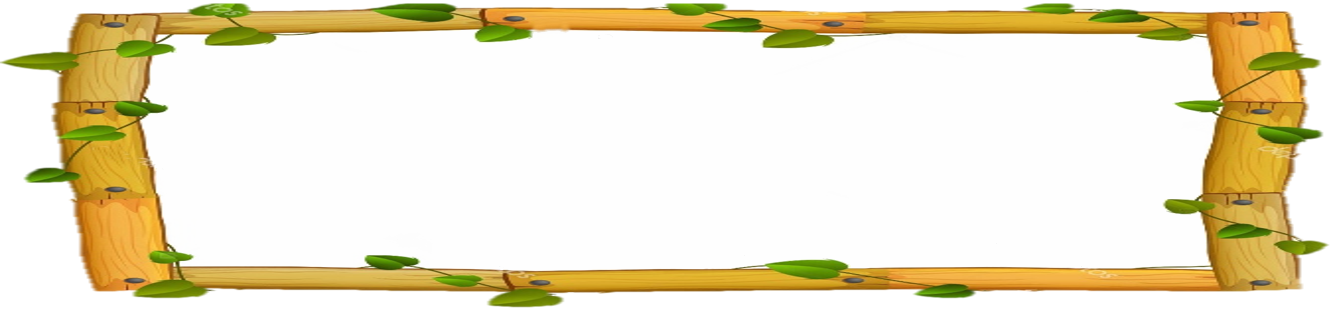 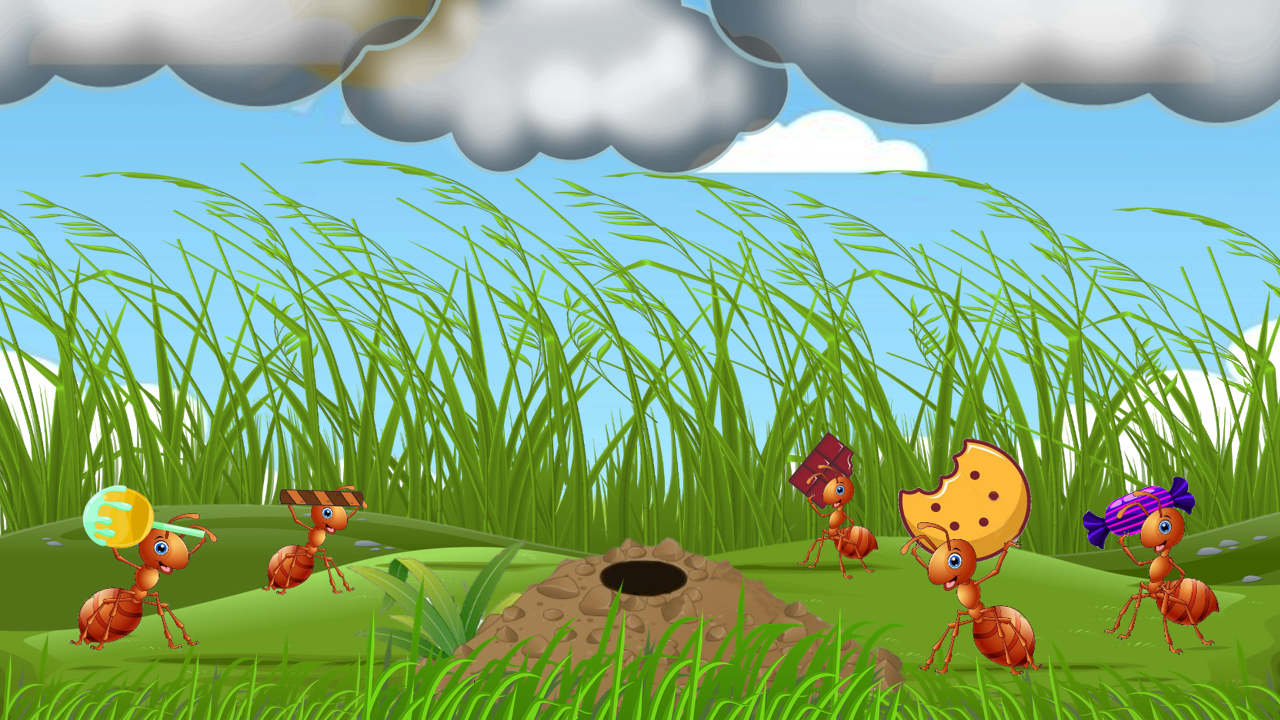 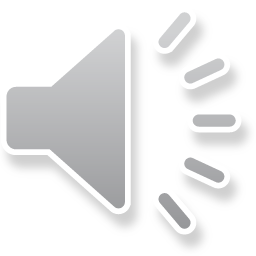 KIẾN VỀ TỔ
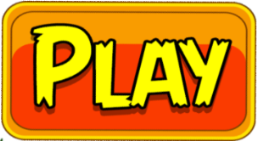 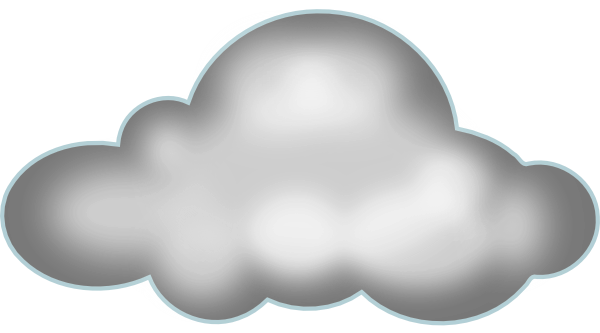 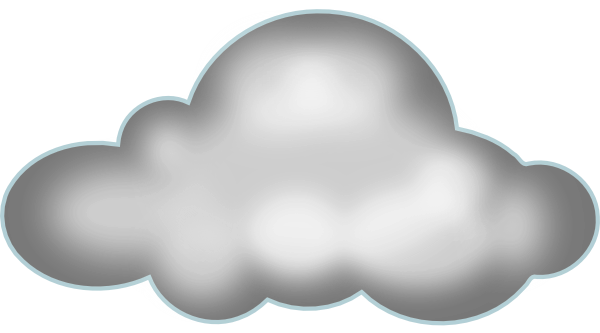 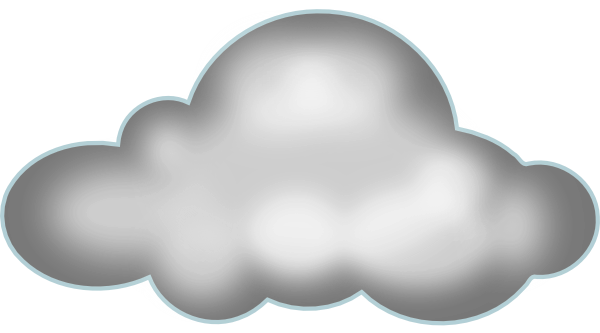 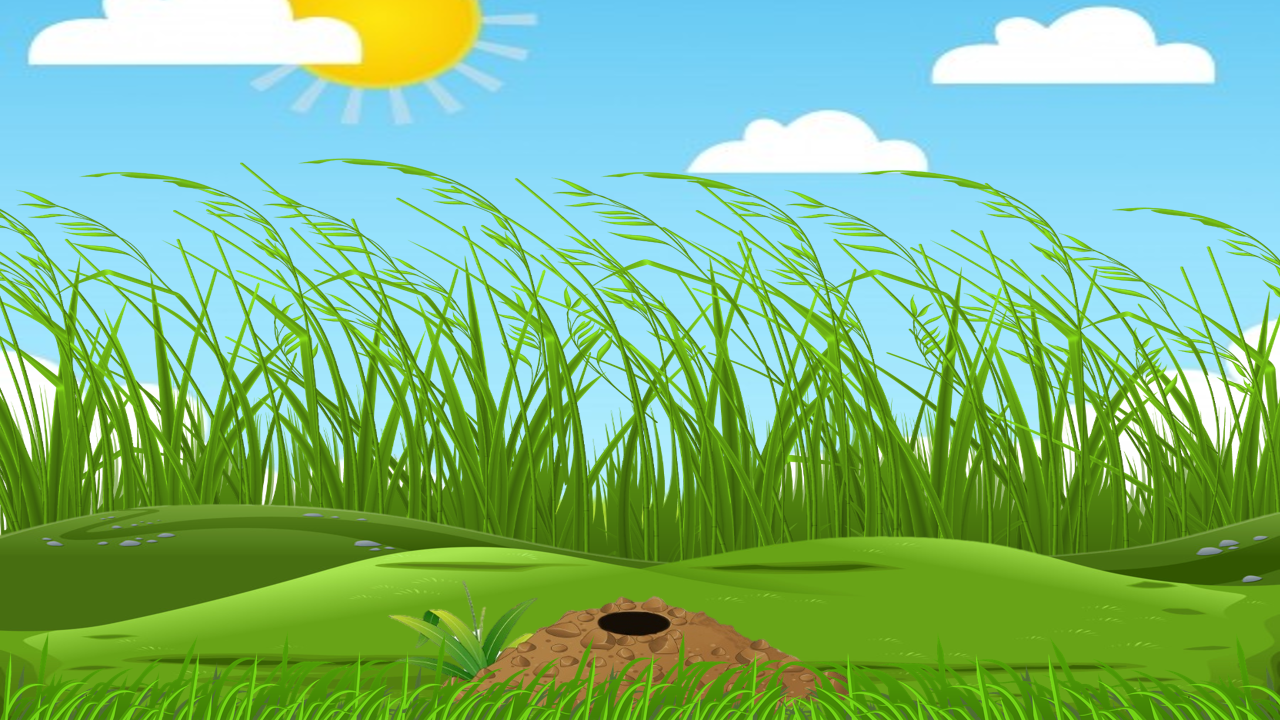 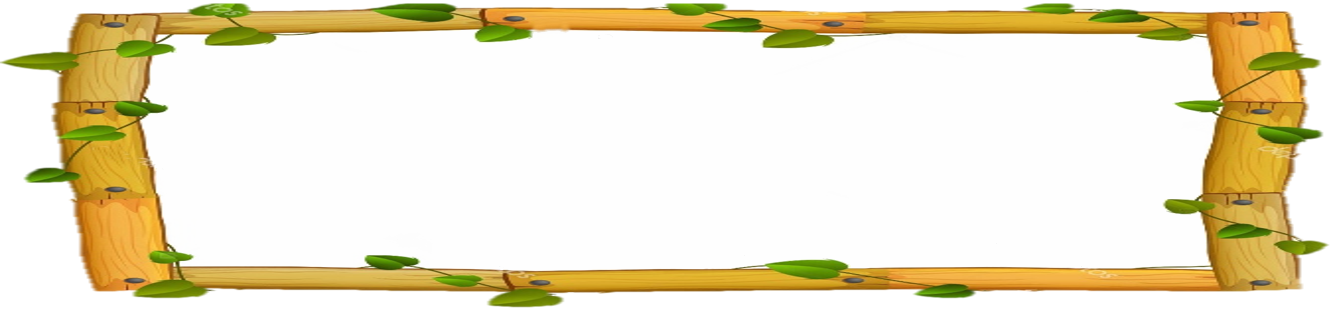 Các con hãy giúp các chú kiến mang thức ăn về tổ trước khi trời mưa 
bằng cách trả lời đúng nhé!
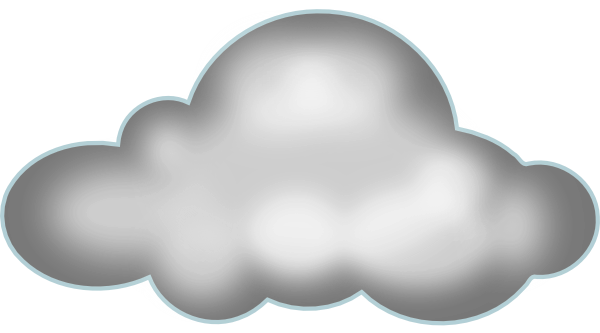 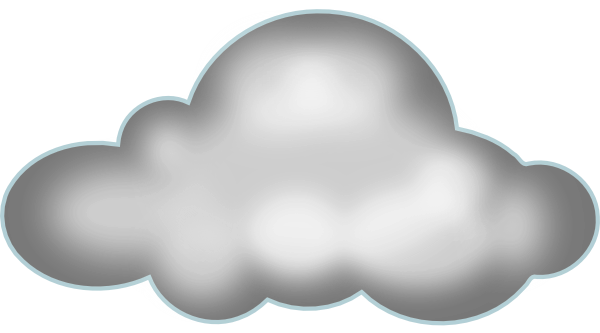 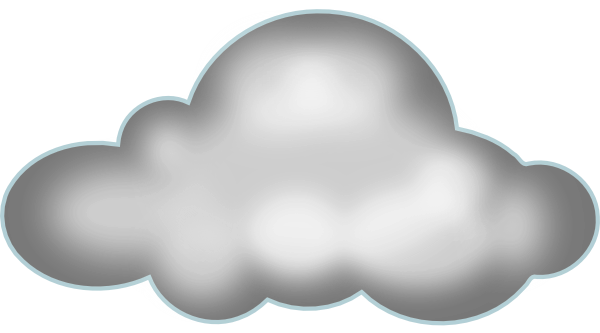 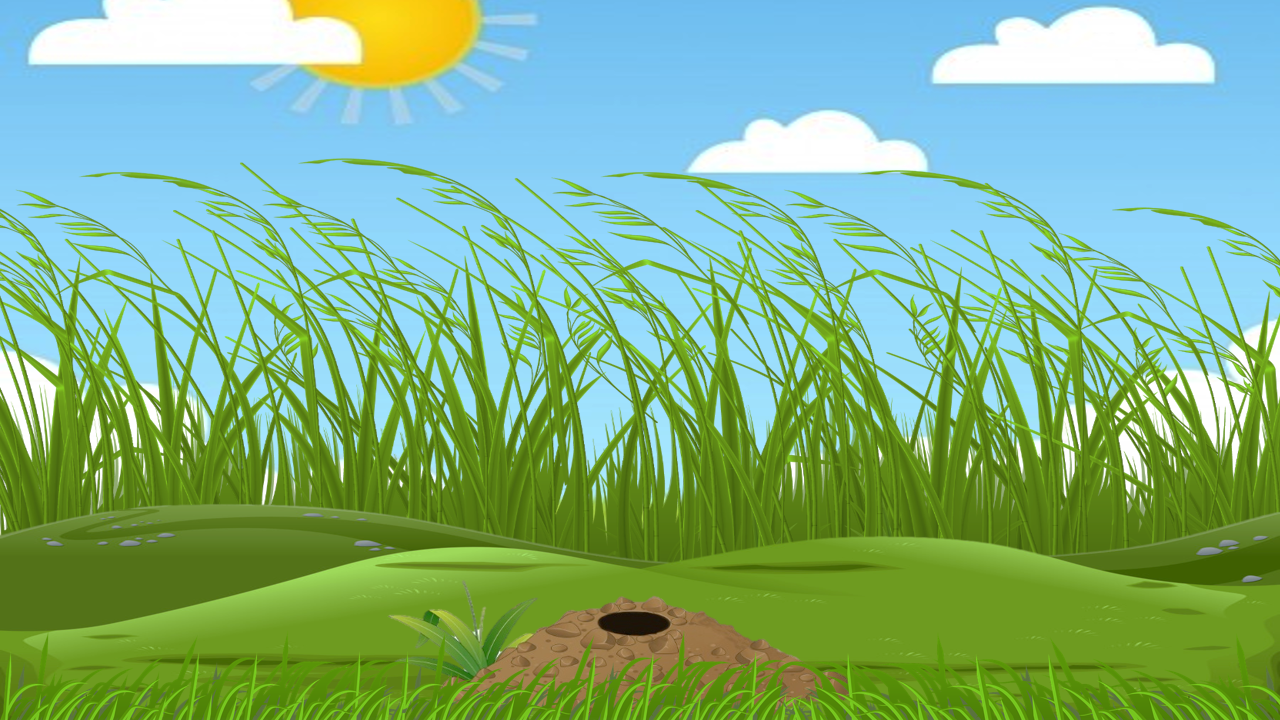 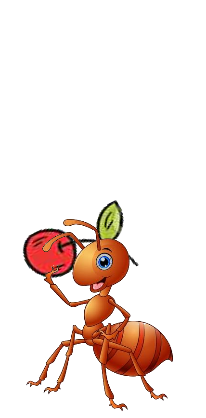 3
1
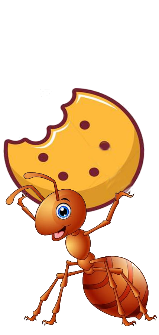 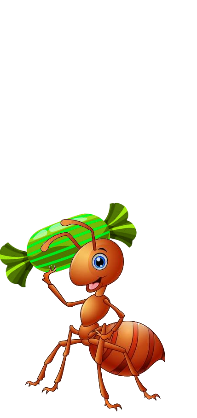 2
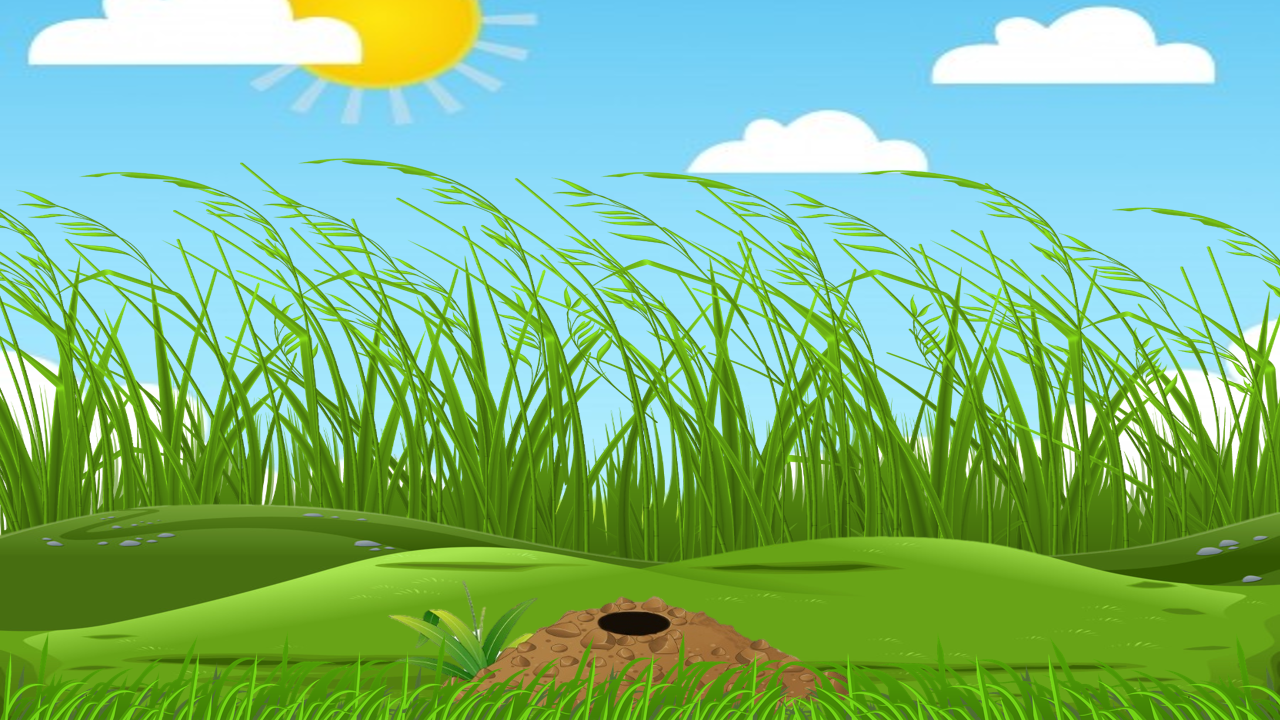 1
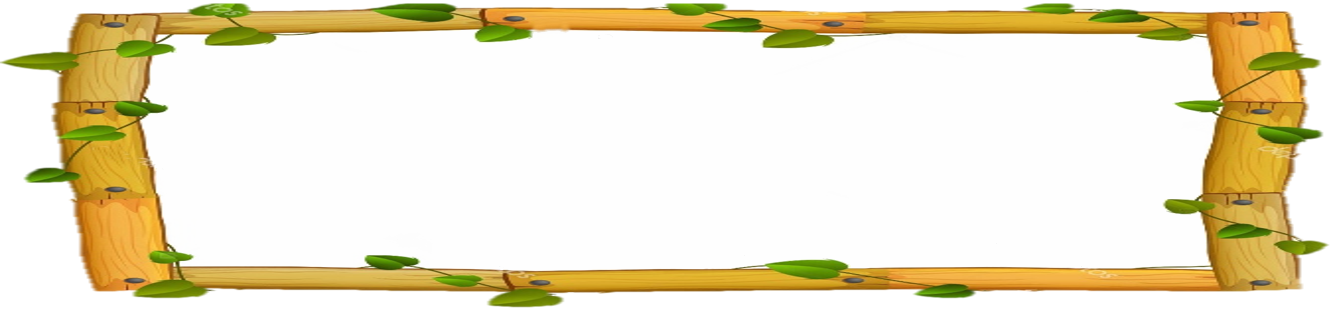 > < =
12
>
15
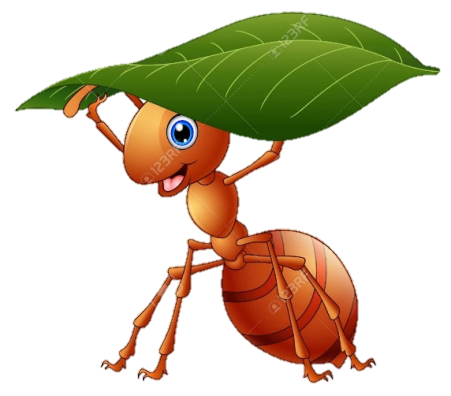 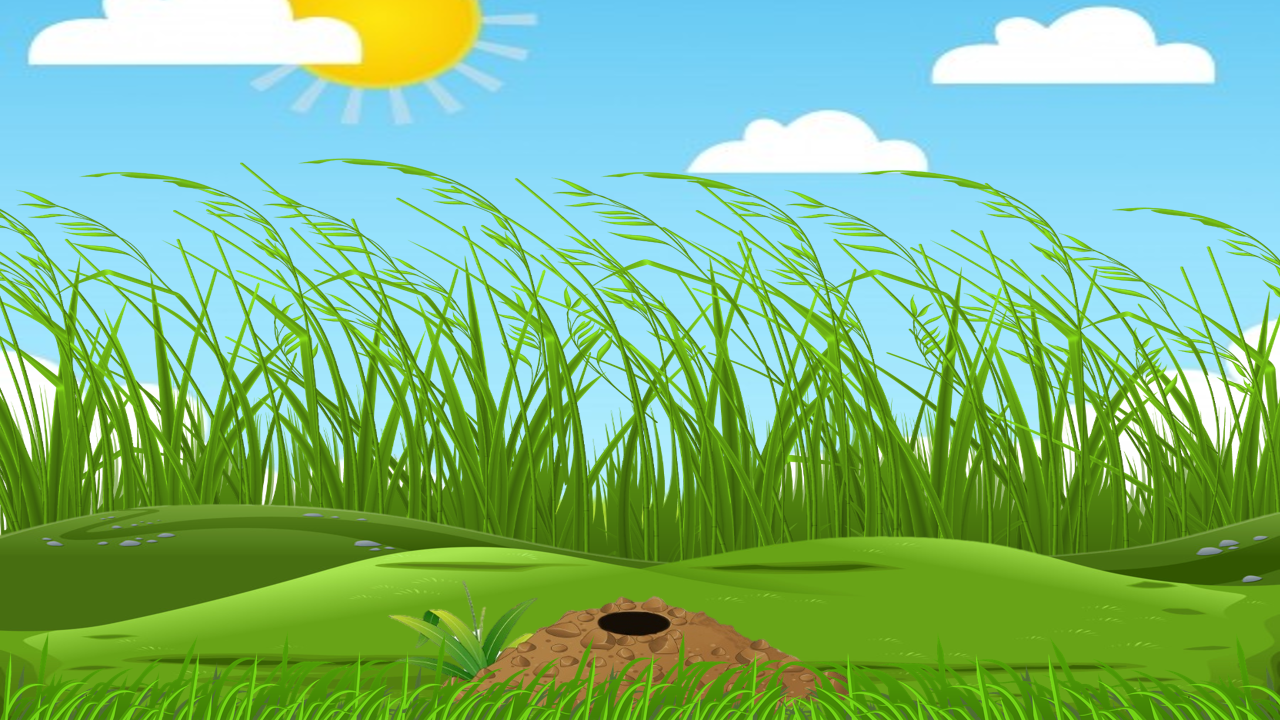 2
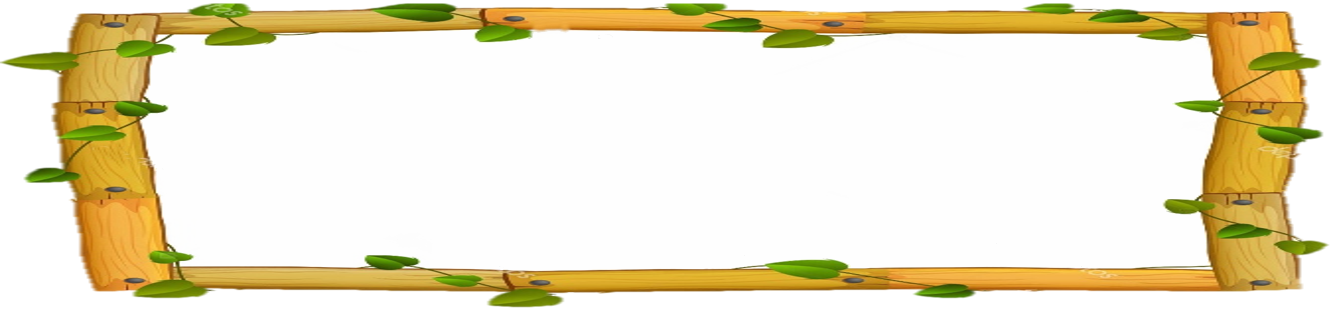 Số nào bé nhất
20
17
11
11
11
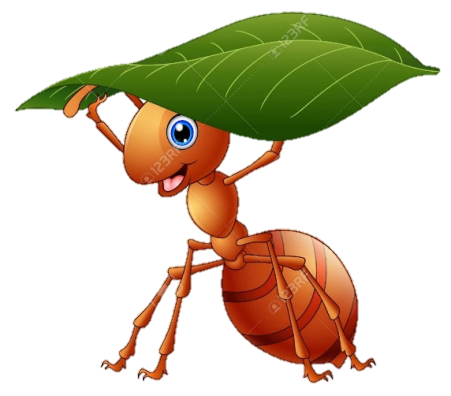 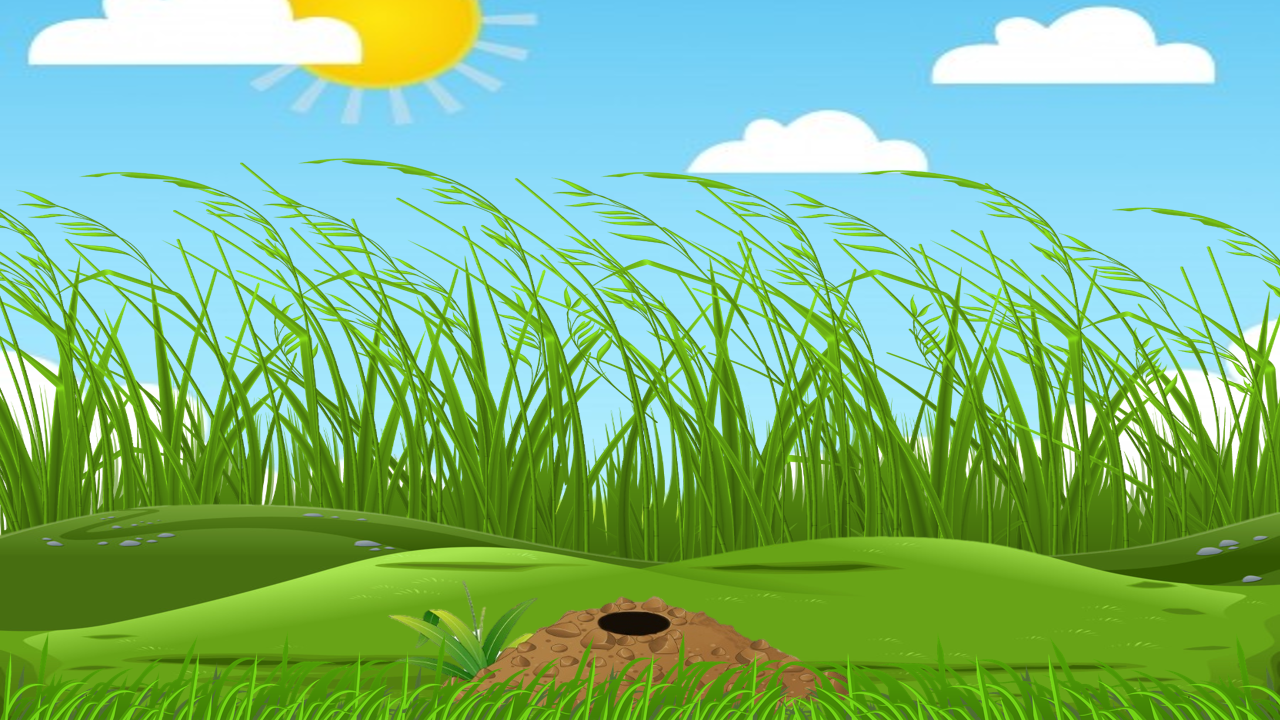 1
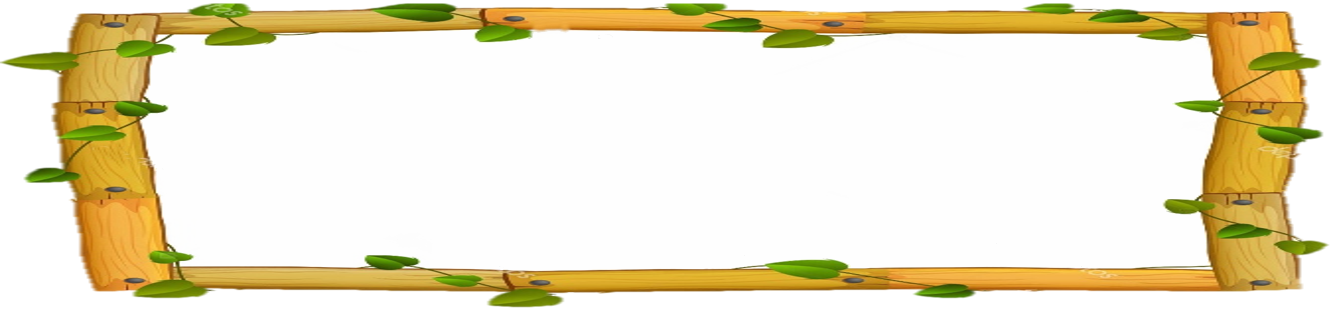 Điền số vào chỗ chấm
17 ..... 19
18
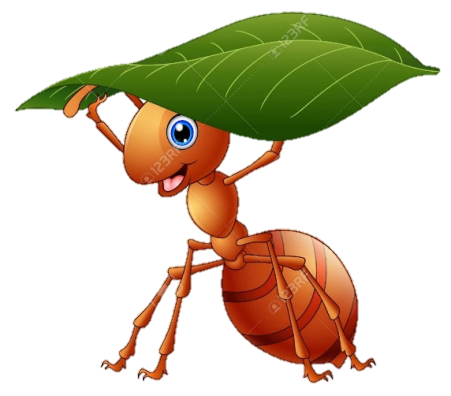 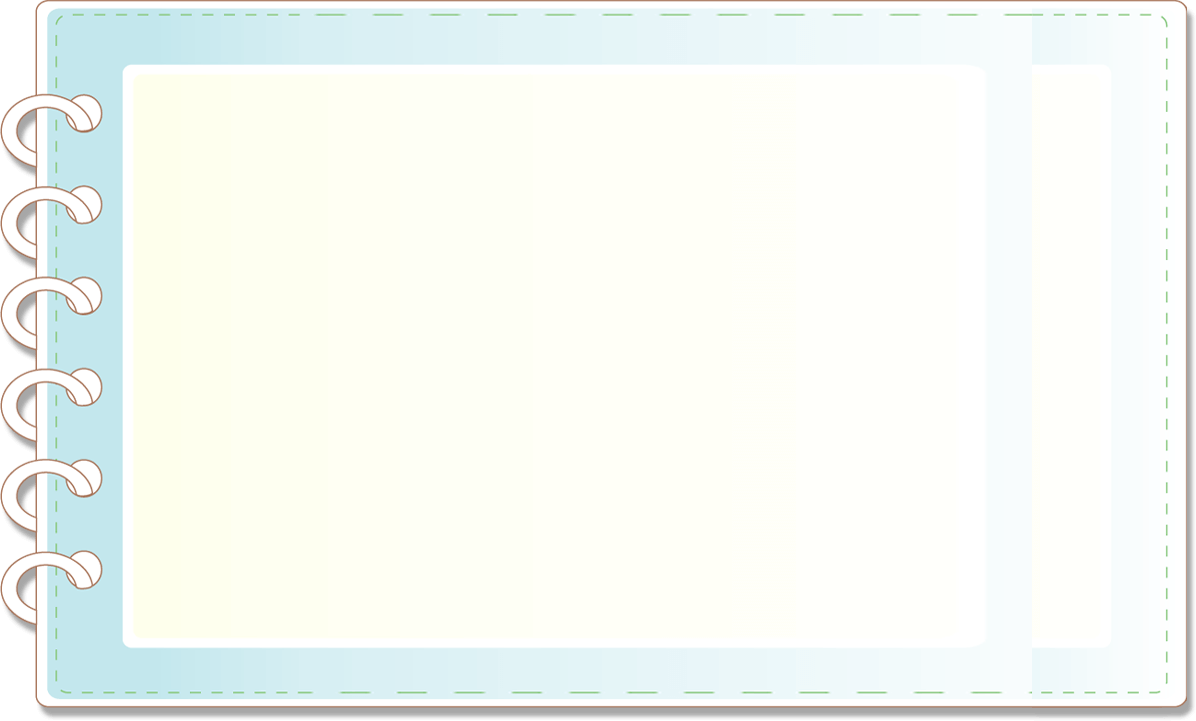 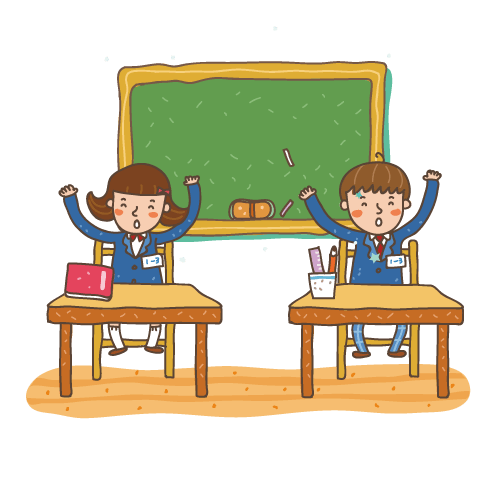 KHÁM PHÁ
Các phép tính 
dạng 10 + 4, 14 - 4
14 gồm 10 và 4.
Gộp 10 và 4 được 14
14
10 + 4 = ?
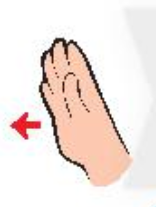 10 + 4 = 14
14 – 4 = ?
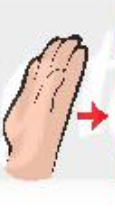 14 – 4 = 10
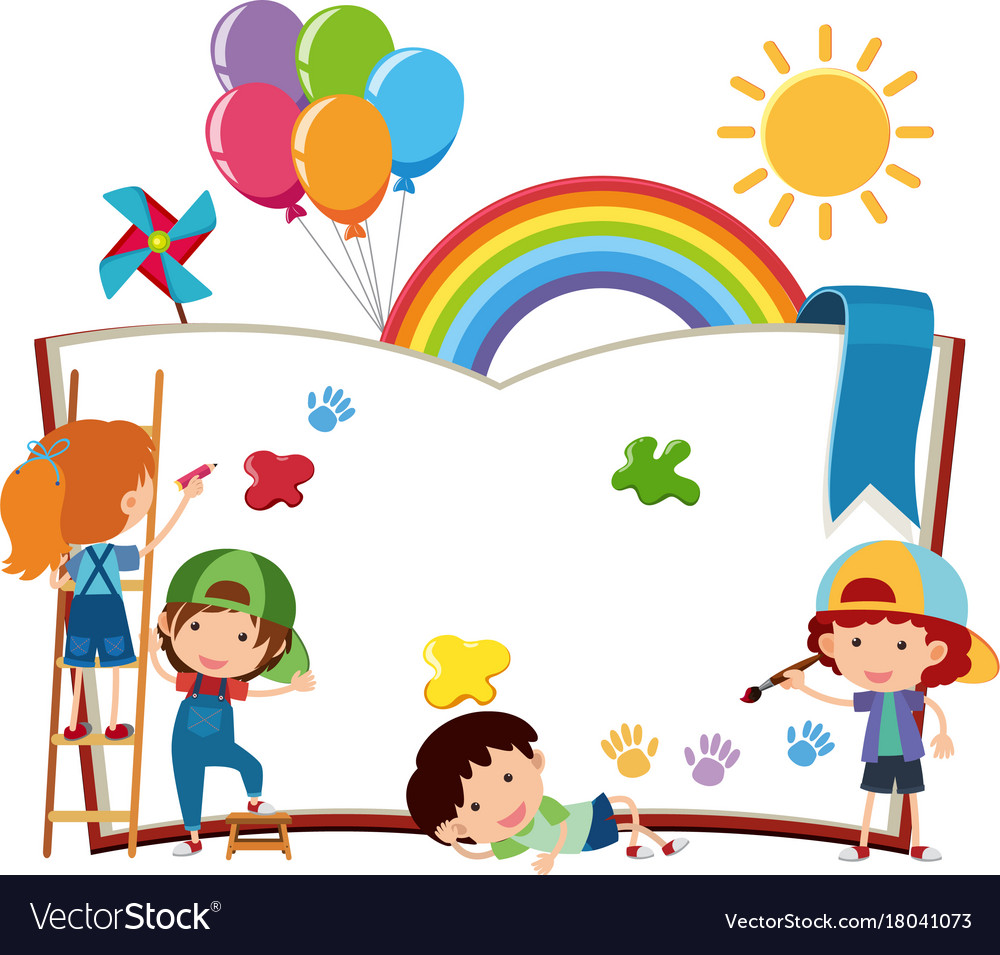 Thư giãn
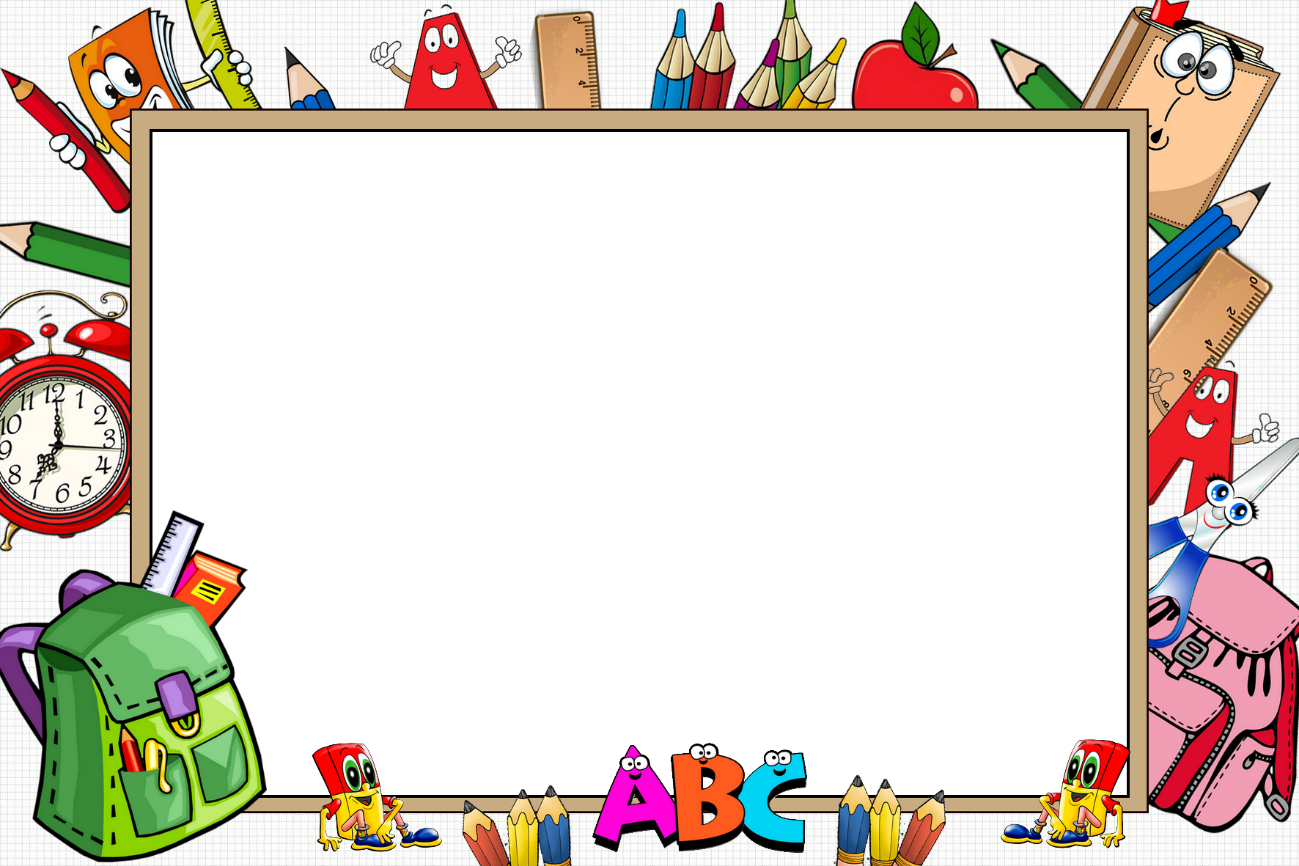 THỰC HÀNH LUYỆN TẬP
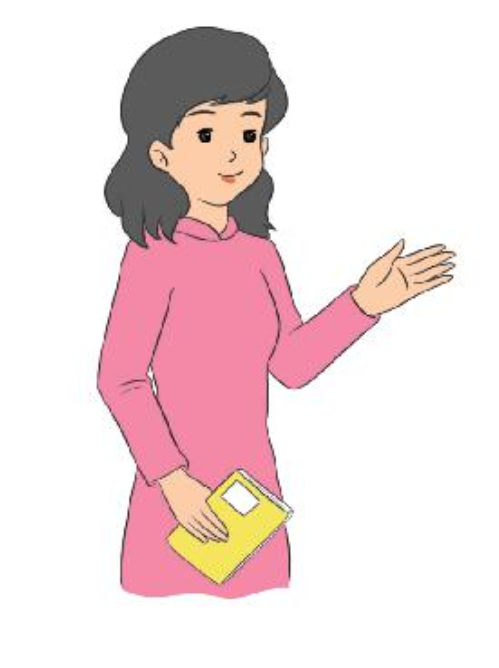 10 + 7 = 17
17 – 7 = 10
?
?
10 + 5 = 15
15 – 5 = 10
?
?
Tính
1
10 + 8 = 18
10 + 9 = 19
?
?
18 - 8 = 10
16 – 6 = 10
?
?
Viết các phép tính theo mẫu:
2
Mẫu:
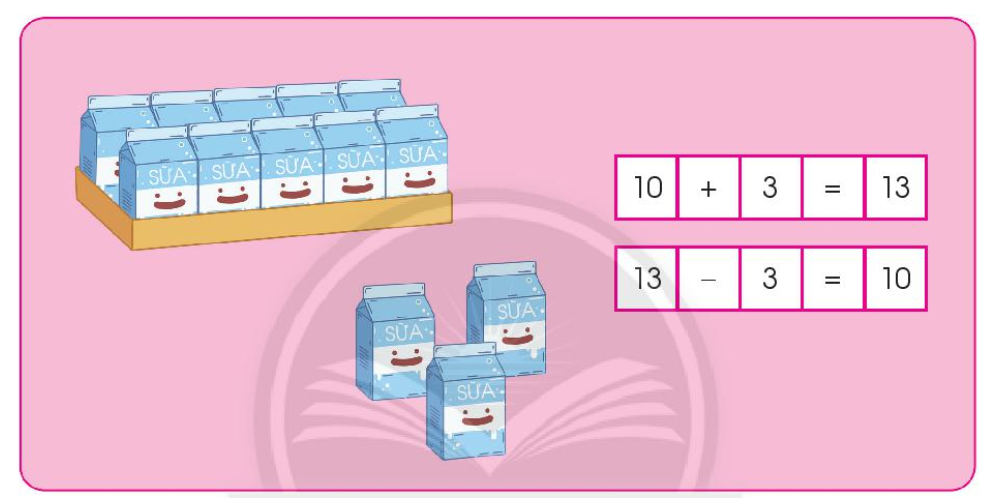 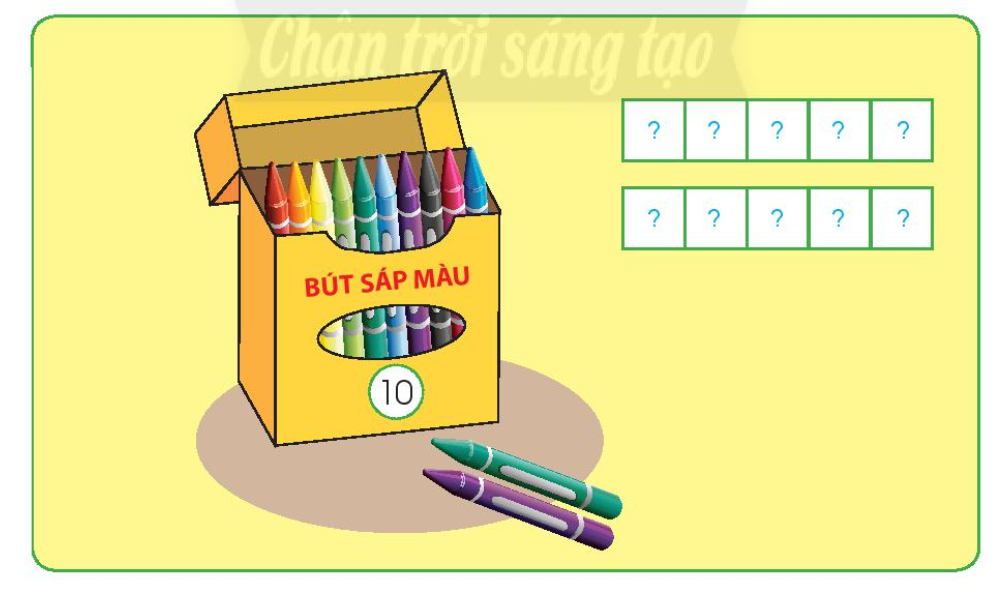 12
10
+
=
2
12
10
-
=
2
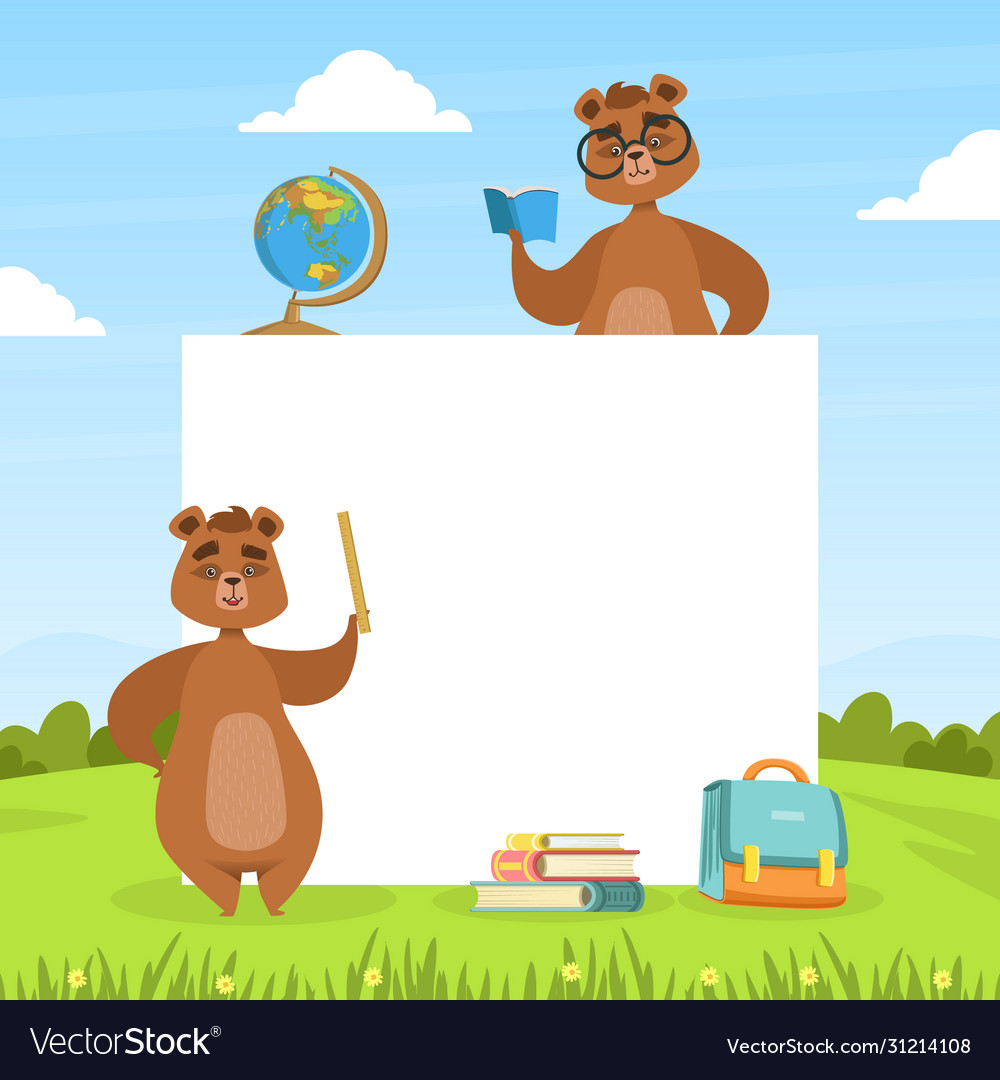 CỦNG CỐ
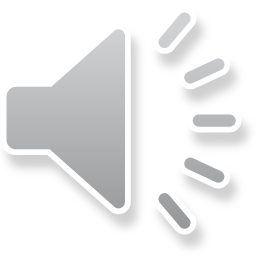 CHIM ĐƯA THƯ
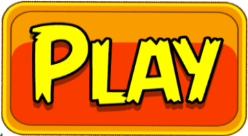 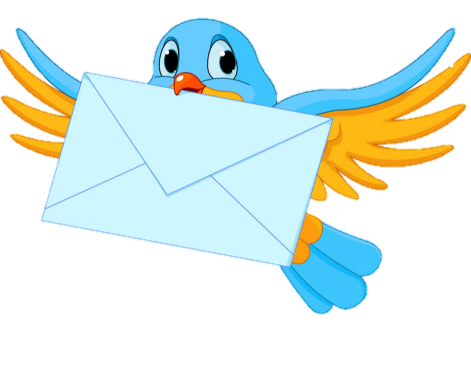 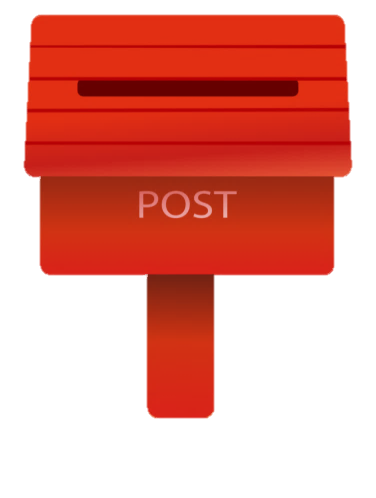 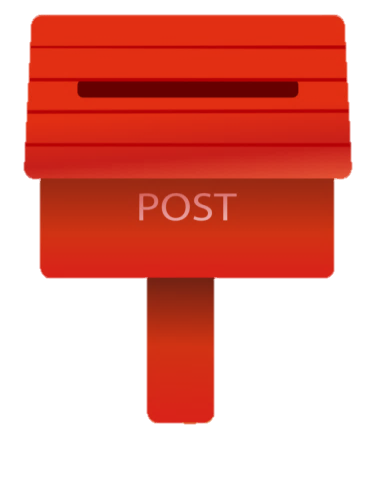 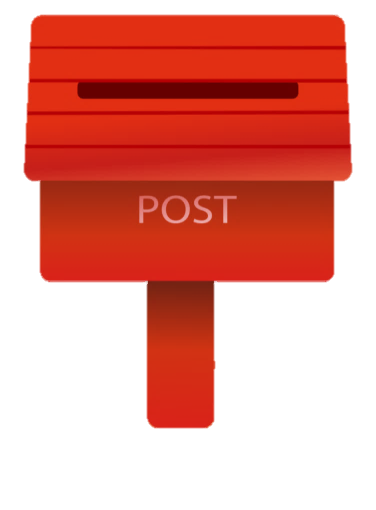 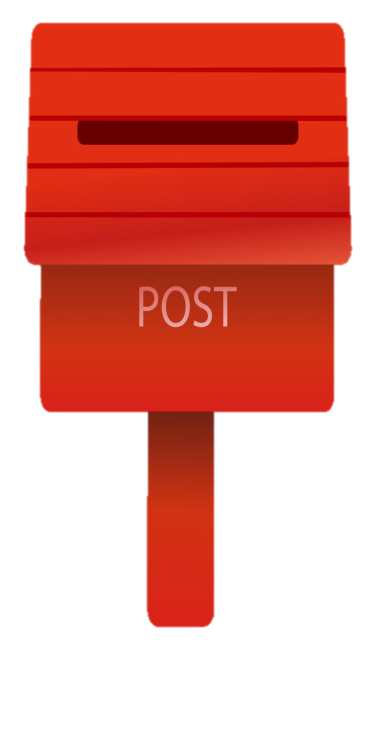 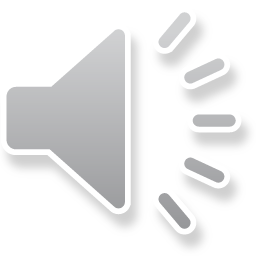 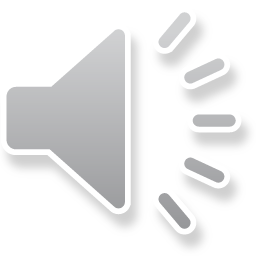 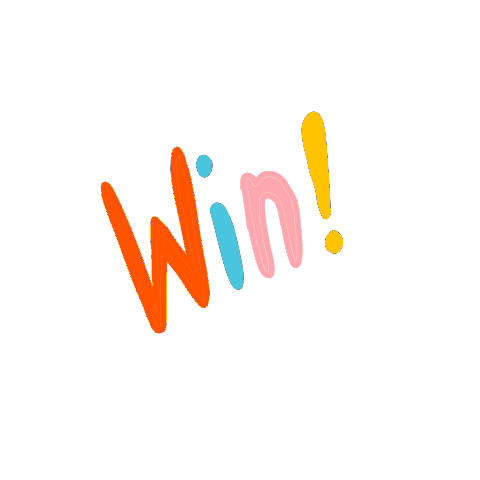 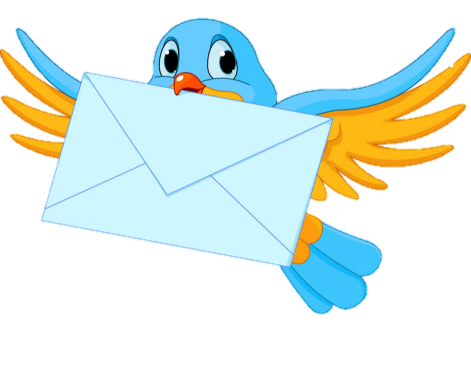 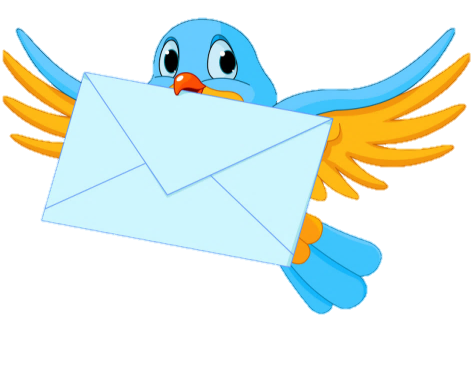 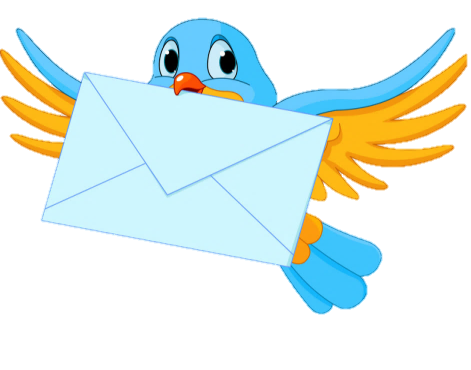 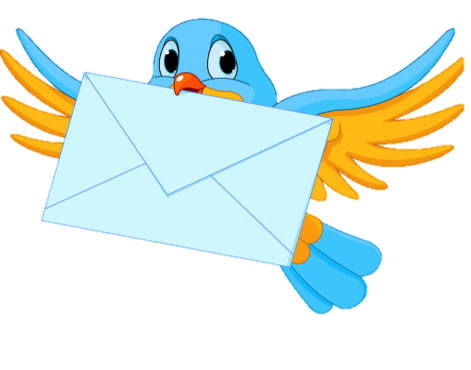 10+ 5
18- 8
10 + 6
10+ 8
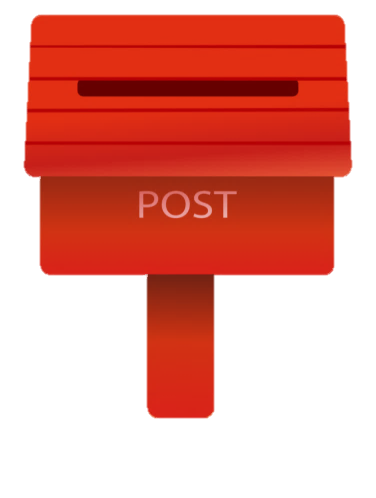 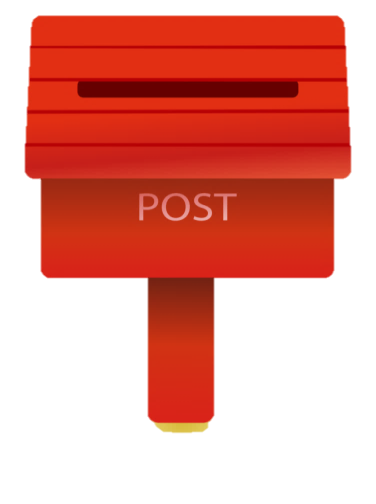 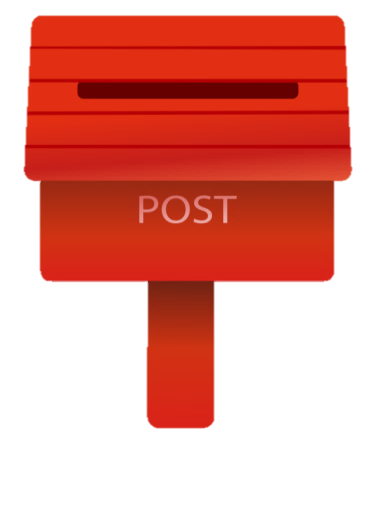 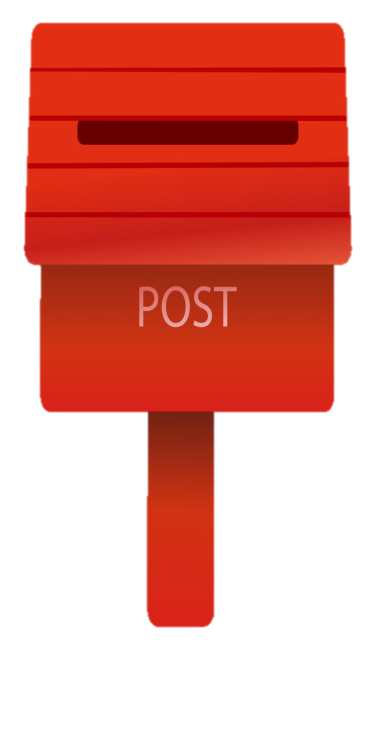 15
16
10
18
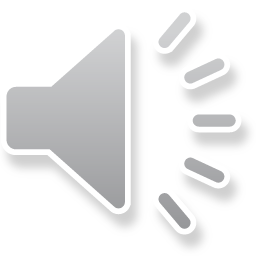 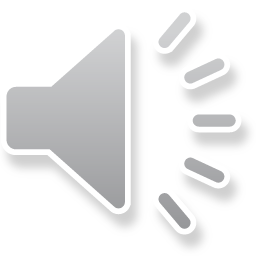